راهنمای تهیه ارائه جلسه دفاع  رشد
مركز رشد دانشگاه فردوسی مشهد
راهنمای اولیه
زمان ارائه : 15 دقیقه
شامل 5 دقیقه معرفی ایده محوری 
          5 دقیقه اقدامات انجام شده در مرحله پیش رشد
          5 دقیقه شرح طرح کسب و کار
نحوه ارائه مطالب در اسلایدها:
*استفاده از تصاویر، فیلم و جلوه های بصری به جای متن های طولانی توصیه می شود.
*امکان تغییر ظاهری اسلایدها وجود دارد، قالب حاضر صرفا جهت رعایت محتوا و ترتیب ارائه مطالب می باشد
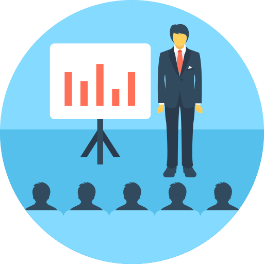 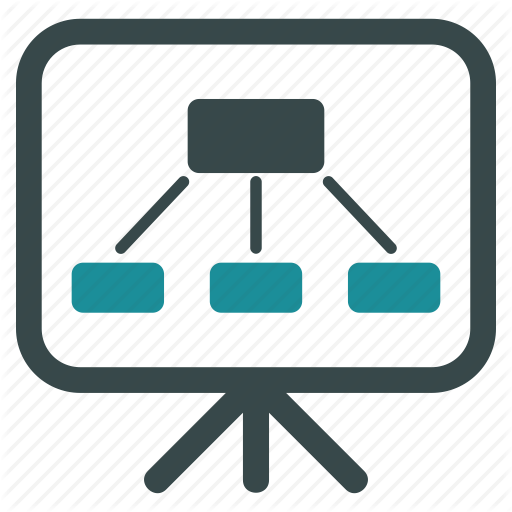 تعداد اسلایدها : 
15 الی 20 اسلاید
لطفا در پایان اسلایدها انتقادات در مرحله رشد مقدماتی و انتظارات در مرحله رشد را از پارک علم و فناوری دانشگاه فردوسی مشهد بیان کنید.
معرفي شرکت فناور
معرفی ايده محوری و تاریخچه 


محصولات تولیدی یا خدمات
معرفي ساختار سازمانی شرکت
معرفی سهامداران و اعضای هیئت مدیره
معرفي منابع انسانی
بيان صلاحيت علمى-فنى گروه و مراحل طى شده در خصوص پيشبرد ايده محورى (با ارايه مستندات كافى)
گزارش دوره رشد مقدماتی (دو اسلاید)
مستندات ثبت شرکت
تاییدیه های علمی، کسب مجوزها، استانداردها و ...
گزارش عملکرد بیمه، مالیاتی و ...
میزان تولید و فروش
قراردادهای منعقد شده
معرفي بازار
بررسی بازار محصول طرح
عرضه
بررسی تولید داخل محصول در 5 سال گذشته
بررسی طرح های تولیدی در دست اجرا
بررسی واردات محصول در 5 سال گذشته
بررسی صادرات محصول در سال های گذشته
تقاضا
پیش بینی تقاضای آتی بر اساس الگوی مصرف سال های گذشته (واردات، تولید داخل و ...)
مقایسه عرضه (تولید، واردات، طرح های بالقوه) و تقاضاهای آتی و تعیین: (میزان نیاز به تولیدات جدید، ظرفیت باقیمانده)
تعیین سهم قابل کسب از بازار(برنامه تولید حداقل 5 ساله) با تحلیل قابلیت رقابت و توانمندی شرکت در کسب آن
روش های بازاریابی
معرفي رقباي داخلي و خارجي
مقایسه محصول طرح با محصولات مشابه یا جایگزین ( تمایزهای فنی، کاربردی و...)
مقایسه فناوری تولید با روش های موجود و آتی (وضعیت توسعه فناوری): ضروری است در این بخش به بررسی دانش فنی و تکنولوژی های مختلف تولید و انتخاب تکنولوژی مورد نظر (کلیات روش تولید، نمودار کلی گردش مواد و نحوه کنترل کیفی)، منحنی عمر مفید تکنولوژی تولید و محصول نیز پرداخته شود.
مقایسه قيمت: جدول مقایسه ای قیمت و مشخصات فنی محصول طرح با انواع محصولات مشابه و جایگزین ارائه گردد.

آمار و ارقام ذکر گردد
جداول مالی
جدول ظرفيت توليد
جدول سرمايه گذاري طرح
جدول هزينه توليد طرح
جدول پيش بيني عملكرد سود (زيان)
جدول گردش وجوه
نقطة سربه سر در سال هاي مختلف
دوره بازگشت سرمايه
جداول مذکور باید مشابه اسلایدهای بعدی به استناد متن طرح کسب و کار تنظیم شده(BP) ارائه شود.
جدول ظرفيت توليد
جدول سرمايه گذاري طرح
جدول هزينه توليد طرح
جدول پيش بيني عملكرد سود (زيان)
جدول گردش وجوه
نقطة سربه سر در سال هاي مختلف